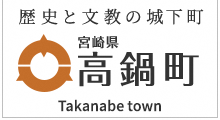 高齢者虐待防止の推進
運営基準改正における虐待防止規定の創設①
指定居宅サービス等の事業の人員、設備及び運営に関する基準等の一部を
改正する省令（令和３年厚生労働省令第９号）
趣旨
全ての介護サービス事業者を対象に、利用者の人権の擁護、虐待の防止等の 観点から、虐待の発生又はその再発を防止するための委員会の開催、指針の整備 、研修の実施、担当者を定めることを義務づける。
施行期日等
施行日：令和３年４月１日
（施行日から令和６年３月31日までの間、経過措置を設ける）

令和３年４月１日から令和６年３月31日まで努力義務
→令和６年４月１日から義務化
運営基準改正における虐待防止規定の創設②
改正の内容
１	基本方針
入所者・利用者の人権の擁護、虐待の防止等のため、必要な体制の整備を行う
とともに、その従業者に対し、研修を実施する等の措置を講じなければならない 旨を規定。

２	運営規程
運営規程に定めておかなければならない事項として「虐待の防止のための措置
に関する事項」を追加。
運営基準改正における虐待防止規定の創設③
改正の内容
３	虐待の防止

虐待の発生又はその再発を防止するため、以下の措置を講じなければならない 旨を規定。

①虐待の防止のための対策を検討する委員会（テレビ電話装置等の活用可能）を
定期的に開催するとともに、その結果について、従業者に周知徹底を図ること

②虐待の防止のための指針を整備すること

③従業者に対し、虐待の防止のための研修を定期的に実施すること

④上記措置を適切に実施するための担当者を置くこと
虐待の防止のための指針
「虐待の防止のための指針」に盛り込む項目
イ	事業所における虐待の防止に関する基本的考え方
ロ	虐待防止検討委員会その他事業所内の組織に関する事項 ハ	虐待の防止のための職員研修に関する基本方針
ニ	虐待等が発生した場合の対応方法に関する基本方針  ホ	虐待等が発生した場合の相談・報告体制に関する事項 ヘ	成年後見制度の利用支援に関する事項
ト	虐待等に係る苦情解決方法に関する事項
チ	利用者等に対する当該 指針の閲覧 に関する事項 リ	その他虐待の防止の推進のために必要な事項
高齢者虐待防止措置未実施の減算
１）概要
利用者の人権の擁護、虐待の防止等をより推進する観点から、全ての介護サービス事業者について、虐待の発生又はその発生を防止するための措置が講じられていない場合高齢者虐待防止措置未実施減算として、基本報酬を減算する。
２）減算単位数
単位数所定単位数　　　　　　　　　　　　　　　100分の１相当
３）要件（以下の基準に適合していない場合）
①虐待の防止のための対策を検討する委員会を定期的に開催するとともに、
　その結果について従業者に周知徹底
②虐待の防止のための指針の整備
③従業者に対し虐待の防止のための研修を定期的に実施
④上記措置を適切に実施するための担当者を置く

※福祉用具貸与は減算に３年間の経過措置期間あり。